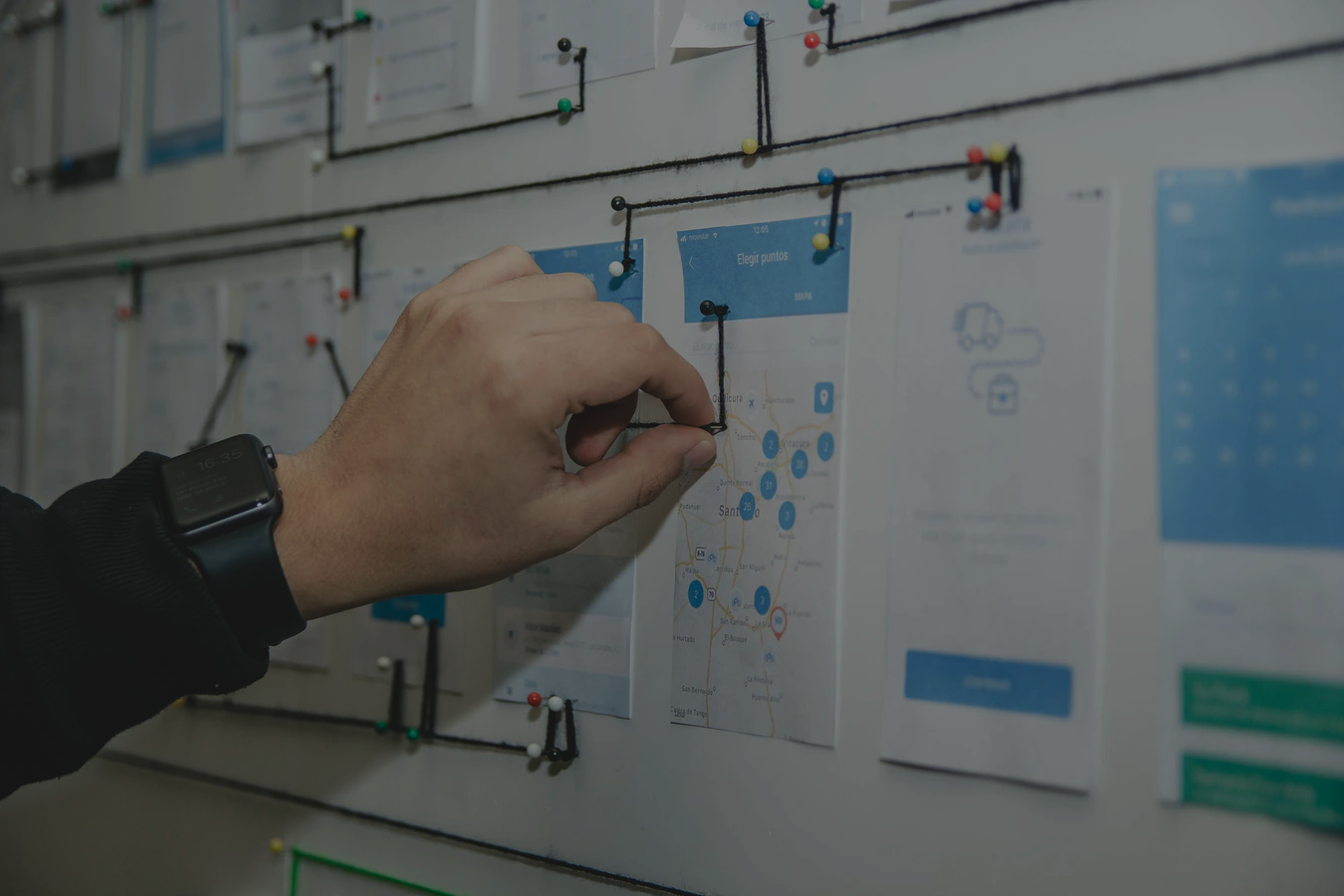 Talent 4.0 – Gestione dei Talenti per le PMIProgramma di formazione
https://t4lent.eu/
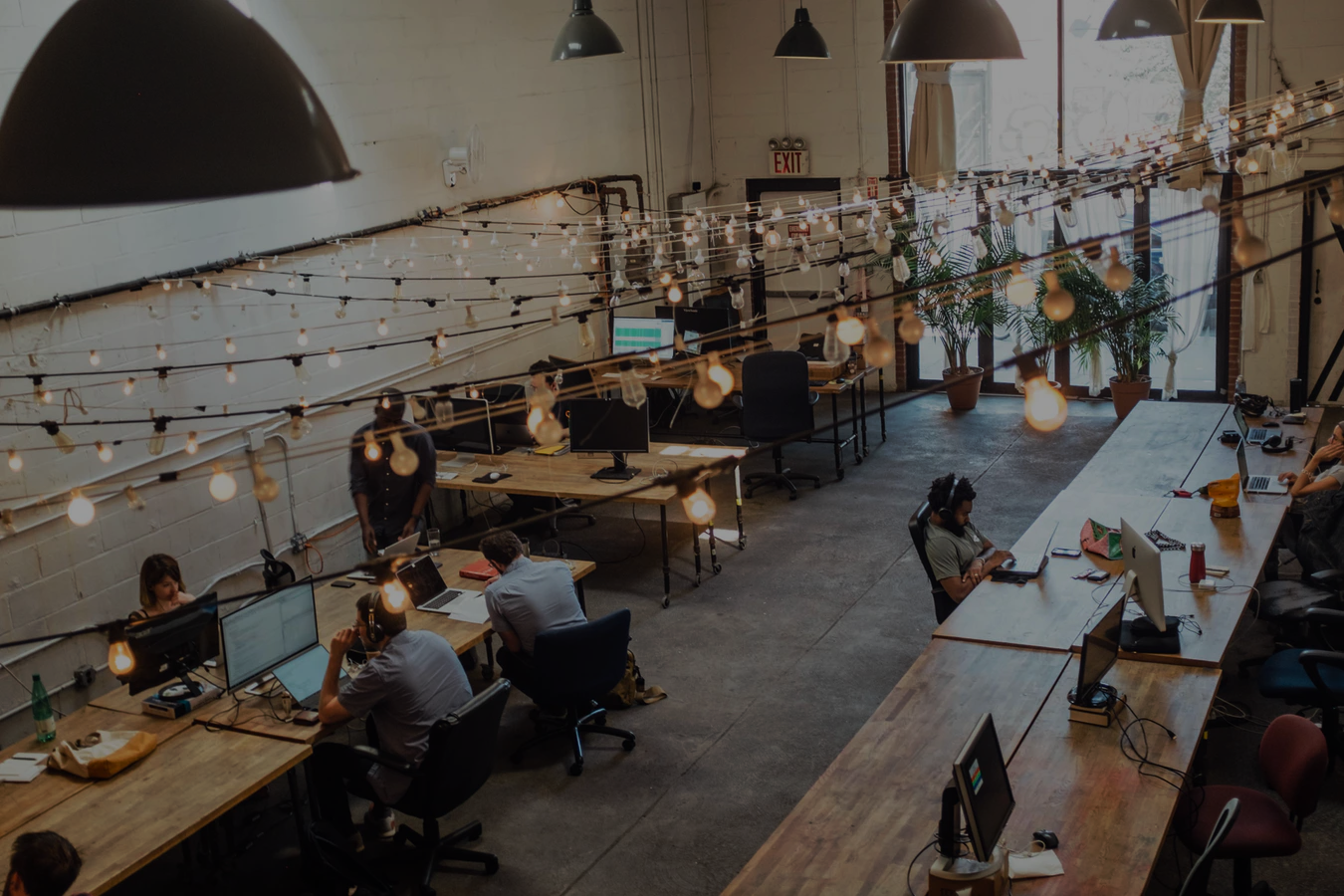 M5: Come motivare i tuoi dipendentiUnità 3: Allineamento dei dipendenti con gli obiettivi organizzativi
Preparato da FVEM, Spagna
Risultati dell’apprendimento
Questo modulo ha lo scopo di aiutare e guidare gli studenti: 

L'importanza di allineare i dipendenti verso un obiettivo comune.
Allineamento dei dipendenti con l'azienda legato al senso di appartenenza. 
Come migliorare l'allineamento dei dipendenti nell'azienda.
2018-1-AT01-KA202-039242
Introduzione
Perché l'allineamento dei dipendenti con gli obiettivi organizzativi è così importante?

Come si fa a comunicare efficacemente gli obiettivi, i valori e la missione dell'azienda a tutta la forza lavoro?

Per rispondere a queste domande, la prima cosa da fare è definire cos'è l'allineamento organizzativo e la sua importanza. Inoltre, dobbiamo sapere quali sono i passi da fare per svilupparlo.
2018-1-AT01-KA202-039242
Allineamento organizzativo
In molte aziende, non tutti i dipendenti sanno dove sta andando l'azienda.
Il 74% dei dipendenti ha la sensazione di perdersi informazioni importanti sul lavoro. Inoltre, molti di loro non hanno una chiara comprensione della visione e degli obiettivi a lungo termine dell'azienda.
IN ALLINEAMENTO
FUORI ALLINEAMENTO
2018-1-AT01-KA202-039242
Allineamento organizzativo
Costruire un'efficace strategia di comunicazione interna vi aiuterà a creare sinergie nella vostra organizzazione. È l'unico modo per creare un senso di impegno verso obiettivi comuni.

Quando i vostri dipendenti hanno una buona comprensione della vostra visione, degli obiettivi strategici e della cultura aziendale, è più probabile che portino il vostro business al livello successivo.

Assicurarsi che i vostri dipendenti credano nella vostra azienda e lavorino verso un obiettivo comune è essenziale.
2018-1-AT01-KA202-039242
Livelli di allineamento organizzativo
Livello 1: allineamento ruolo-dipendente

Il primo livello di allineamento organizzativo richiede di trovare la giusta misura per la posizione. Se l'individuo è disallineato con la funzione da svolgere, la mancata corrispondenza minaccerà forme più ampie di allineamento.

Per evitare questo, i datori di lavoro devono identificare l'idoneità al lavoro durante il processo di assunzione. 

Non fare l'errore comune di assumere sulla base di un allineamento superficiale e poi supporre che la persona capirà il suo ruolo. 

Impostare un programma di formazione formale per tutti i dipendenti aiuterà le persone a calibrarsi alla posizione.
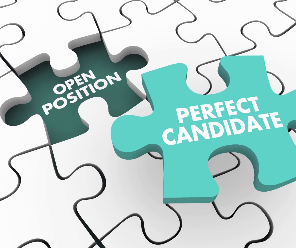 2018-1-AT01-KA202-039242
Livelli di allineamento organizzativo
Livello 2: allineamento degli obiettivi dei dipendenti
Collegare gli obiettivi di un'organizzazione con gli obiettivi di performance di ogni dipendente è fondamentale per il successo di un'organizzazione. Per raggiungere un'organizzazione efficace, tutti devono lavorare verso lo stesso obiettivo. Per raggiungere l'allineamento degli obiettivi dei dipendenti, i datori di lavoro devono rendere la definizione degli obiettivi un processo collaborativo. 

Livello 3: allineamento dipendenti-squadra
Una volta che i dipendenti sono allineati con i loro rispettivi ruoli e obiettivi di lavoro, è il momento di allineare i dipendenti con i loro team. 
Assicuratevi che tutti gli obiettivi dei dipendenti si integrino con gli obiettivi della squadra. 
Ogni dipendente dovrebbe avere obiettivi specifici che supportano direttamente un obiettivo più grande della squadra.
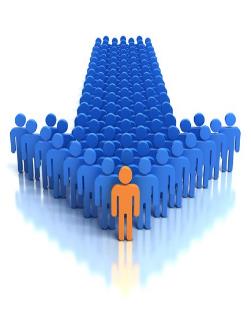 2018-1-AT01-KA202-039242
Livelli di allineamento organizzativo
Livello 4 – allineamento dipendente - organizzazione

L'ultimo livello di allineamento organizzativo ricade sulle spalle della leadership dell'azienda: l'allineamento tra i dipendenti e l'azienda nel suo complesso. 

Come ottenerlo? Stabilire degli obiettivi a livello aziendale che i dipendenti abbracceranno prontamente e lavoreranno per raggiungerli è il primo passo. Gli obiettivi dovrebbero essere stimolanti per tutti e riferirsi a ciò che il singolo dipendente fa meglio.
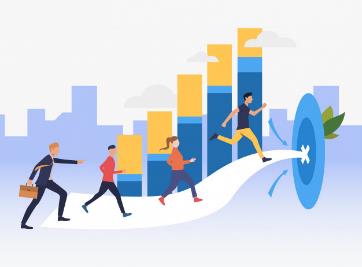 2018-1-AT01-KA202-039242
Il senso di appartenenza
Il senso di appartenenza inizia il primo giorno ed è rafforzato o diminuito ogni giorno che passa. 

Senza appartenenza, le persone spesso si sentono come estranei, persino intrusi. Se non sono accolti nella cultura, le persone possono imparare col tempo che la loro voce non viene ascoltata, che i loro sforzi non vengono valorizzati.
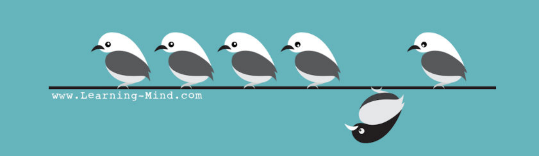 2018-1-AT01-KA202-039242
Il senso di appartenenza
Quando le persone si sentono sicure, apprezzate, felici e rispettate per quello che sono, possono sfruttare tutto il loro potenziale 🡪 compresa la capacità di connettersi con gli altri, pensare in modo critico e creativo ed essere aperti alle prospettive degli altri.

Creare un senso di appartenenza è un modo potente per i leader di riunire le persone verso gli stessi obiettivi. 

Quando le persone sentono di appartenere alla vostra organizzazione:
contribuiscono di più ai risultati della squadra; 
trovano appagamento e scopo nel loro lavoro. 
danno una sensazione di responsabilità per il risultato, 
Quindi incoraggiano i loro colleghi ad impegnarsi più profondamente nella missione della tua organizzazione.
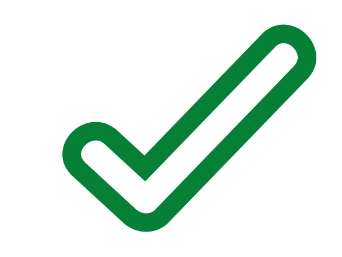 2018-1-AT01-KA202-039242
Come migliorare l'allineamento organizzativo
Il 95% dei dipendenti non capisce pienamente gli obiettivi dell'azienda o cosa ci si aspetta da loro per raggiungere questi obiettivi.


Cosa ne pensi?
2018-1-AT01-KA202-039242
Come migliorare l'allineamento organizzativo
Il 95% dei dipendenti non capisce pienamente gli obiettivi dell'azienda o cosa ci si aspetta da loro per raggiungere questi obiettivi.

Una delle ragioni principali per cui i dipendenti non capiscono pienamente gli obiettivi dell'azienda è che questi obiettivi non sono chiaramente comunicati e spiegati loro.

Quindi, come si può migliorare l’allineamento organizzativo?
2018-1-AT01-KA202-039242
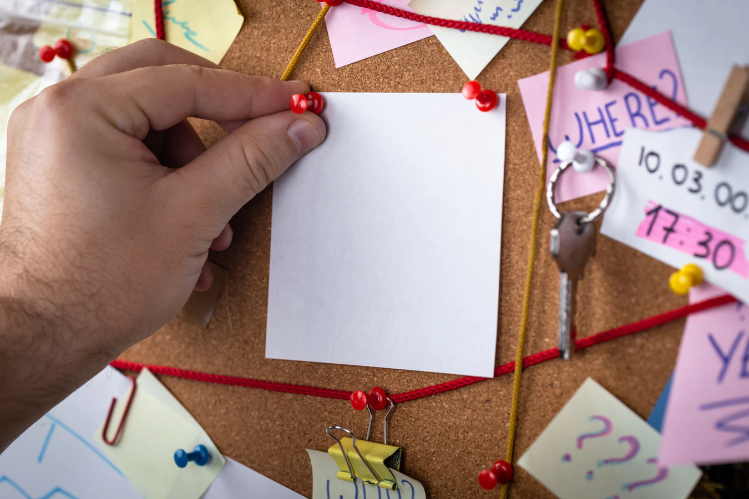 Come migliorare l'allineamento organizzativo
Internal 

communication
 
plan
2018-1-AT01-KA202-039242
1.-Definire gli obiettivi aziendali
Come migliorare l'allineamento organizzativo
4-Assicurare il vostro piano di comunicazione interna
2- Definire i tuoi obiettivi e i risultati chiave
3- Determinare le metriche chiave
2018-1-AT01-KA202-039242
Come migliorare l'allineamento organizzativo
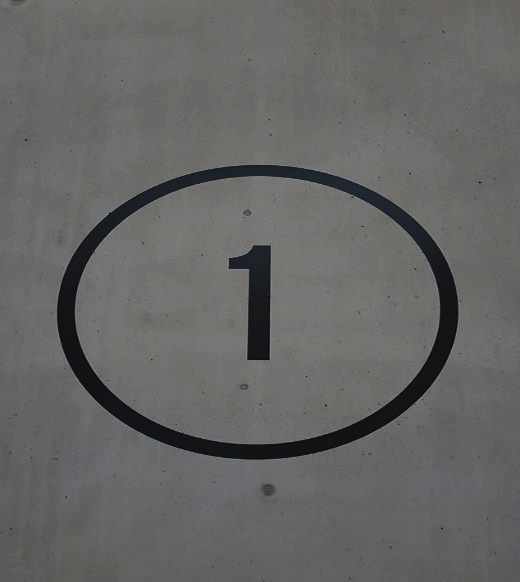 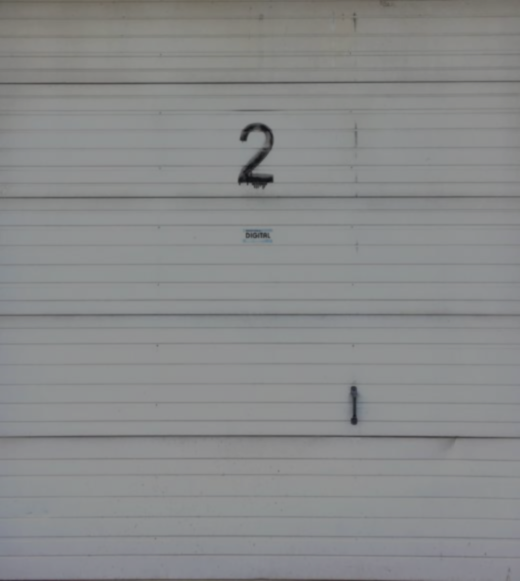 Step 2: Definisci i tuoi obiettivi e i risultati chiave per un piano di comunicazione interna di successo

Una volta determinati gli obiettivi principali per il vostro team e per l'azienda in generale, dovete definire come raggiungere questi obiettivi.
Step 1: Definisci gli obiettivi dell'azienda, poi allinea gli obiettivi del tuo team con essi

Conoscendo gli obiettivi della vostra azienda, sarete in grado di allineare i vostri obiettivi di comunicazione con la strategia generale dell'organizzazione.
2018-1-AT01-KA202-039242
Come migliorare l'allineamento organizzativo
Esempi: 
Tassi di apertura delle e-mail 
Link Clicks: Tenere d'occhio i clic sui link ti permette di vedere se il tuo pubblico è impegnato. 
Posizione: Se hai team basati in diversi uffici e regioni, le metriche basate sulla posizione ti aiuteranno a identificare i team altamente impegnati o disimpegnati. 
Dispositivo: Il tasso di apertura delle email su mobile è cresciuto di 5 volte negli ultimi anni, quindi incontrare il tuo pubblico dove si trova è estremamente importante.
Feedback dei dipendenti e risposte: Se non state già sondando i vostri dipendenti, questo è il momento di iniziare. I sondaggi possono essere il modo migliore per capire che cosa i vostri dipendenti si sono impegnati quando si tratta di comunicazione interna.
Condivisioni sociali: Questa metrica vi mostra quanto i vostri dipendenti sono coinvolti nel vostro marchio e nei vostri obiettivi generali. 
Uso della Intranet: Una buona metrica da controllare è il numero di accessi a Intranet tra il tuo staff.
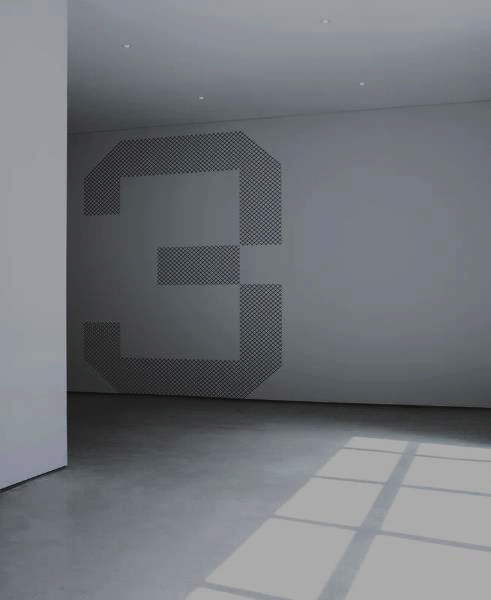 Step 3: Determinate le metriche chiave per la vostra strategia di comunicazione interna.

Come per molti aspetti del vostro business, avrete bisogno di alcuni indicatori chiave di performance (KPI) o metriche per analizzare il vostro piano o strategia di comunicazione interna.
2018-1-AT01-KA202-039242
Come migliorare l'allineamento organizzativo
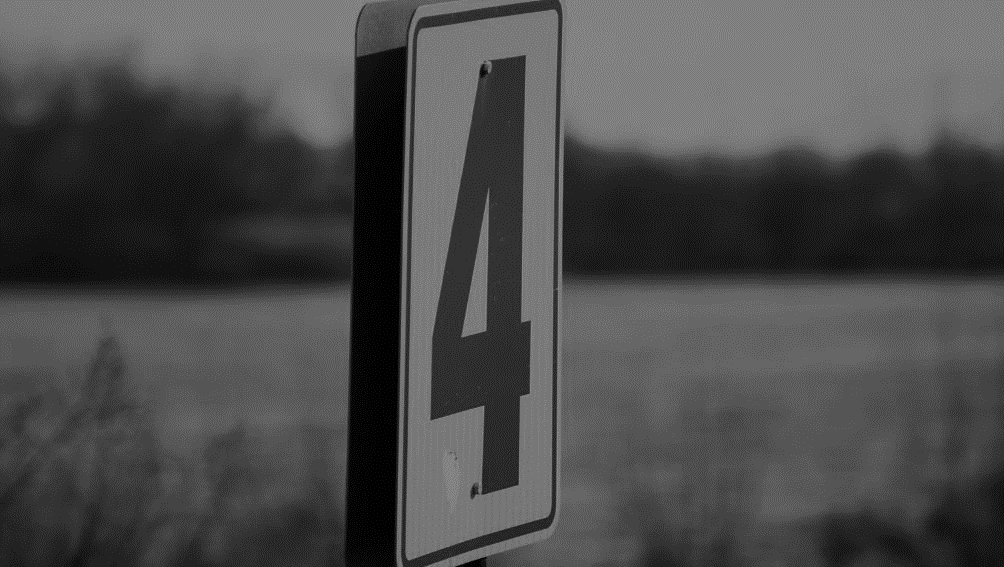 Step 4: Assicurati che il tuo piano di comunicazione interna sia costruito per la diversità e l'inclusione.

Il posto di lavoro moderno è più vario che mai.

In risposta, le aziende stanno prendendo coscienza della necessità di introdurre iniziative che ruotano intorno alla Diversità e all'Inclusione (D&I) sul posto di lavoro.
2018-1-AT01-KA202-039242
Come migliorare l'allineamento organizzativo
eXo Platform
Rafforzare la collaborazione
Costruire la cultura aziendale
Condividere la conoscenza
Aumentare la produttività
Coinvolgere le tue comunità
Guidare l'innovazione
Garantire il riconoscimento
La soluzione per il posto di lavoro digitale che ti aiuta a collegare i tuoi team, migliorare la collaborazione, potenziare e premiare la tua forza lavoro. Puoi ottimizzare la comunicazione interna attraverso un social network aziendale integrato con spazi di lavoro collaborativi, collaborazione sociale e messaggistica istantanea. Con la piattaforma eXo, puoi organizzare, archiviare, condividere e collaborare ai tuoi documenti con un sistema di gestione delle conoscenze integrato.
2018-1-AT01-KA202-039242
Esercizi
La maggior parte dei leader vi dirà che credono che l'allineamento sia importante per le loro organizzazioni, tuttavia ci sono alcune idee sbagliate comuni su come raggiungerlo nell'ambiente dinamico di oggi.

  "Se i dirigenti sono allineati, il resto dell'azienda è allineato".
   "L'allineamento riguarda gli obiettivi a cascata dall'alto verso il basso".

Sei d'accordo? Cosa diresti a qualcuno che li condivide?
2018-1-AT01-KA202-039242
Sintesi/Conclusioni
Anche se molti credono che l'allineamento all'interno dell'azienda sia una questione individuale, è necessario il supporto e la collaborazione dell'azienda nel suo complesso.

Ogni membro del team di un'organizzazione dovrebbe sentire che sta contribuendo al raggiungimento degli obiettivi dell'azienda. Questo incoraggerà un senso di appartenenza in ogni dipendente e di conseguenza aiuterà a trattenere i talenti.
2018-1-AT01-KA202-039242
Risorse e materiali di lavoro
ECVET;
https://www.forbes.com/sites/kateharrison/2014/10/02/employee-alignment-the-secret-sauce-to-success/#54d1aa9be024  
https://www.entrepreneur.com/article/249312 
https://www.smartbrief.com/original/2015/04/3-levels-organizational-alignment-and-how-build-them-your-company 
Josling, M. (2015). Belongingness, Work Engagement, Stress and Job Satisfaction in a Healthcare Setting. 
https://www.gallup.com/workplace/236249/manager-role-employee.aspx 
Alagaraja, M., & Shuck, B. (2015). Exploring organizational alignment-employee engagement linkages and impact on individual performance: A conceptual model. Human Resource Development Review, 14(1), 17-37. 
Boswell, W. R., Bingham, J. B., & Colvin, A. J. (2006). Aligning employees through “line of sight”. Business horizons, 49(6), 499-509.
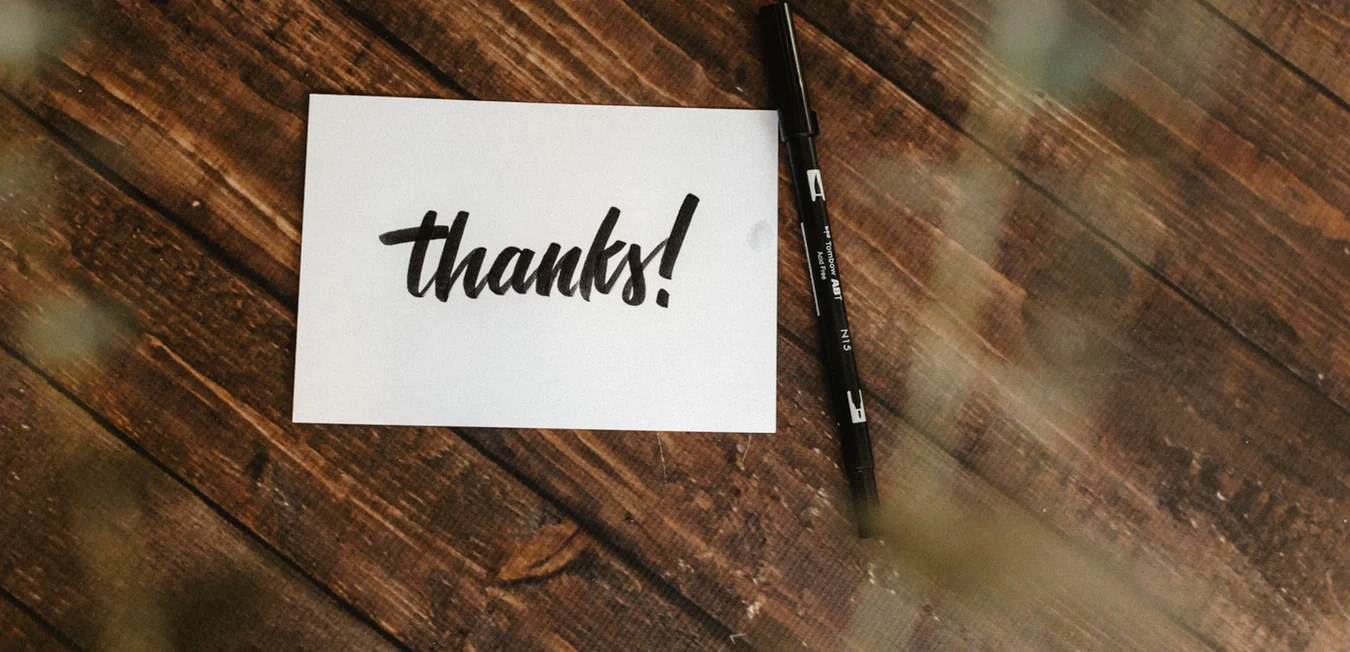 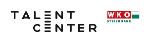 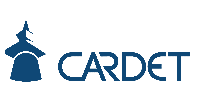 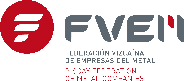 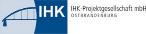 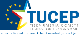 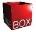 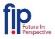